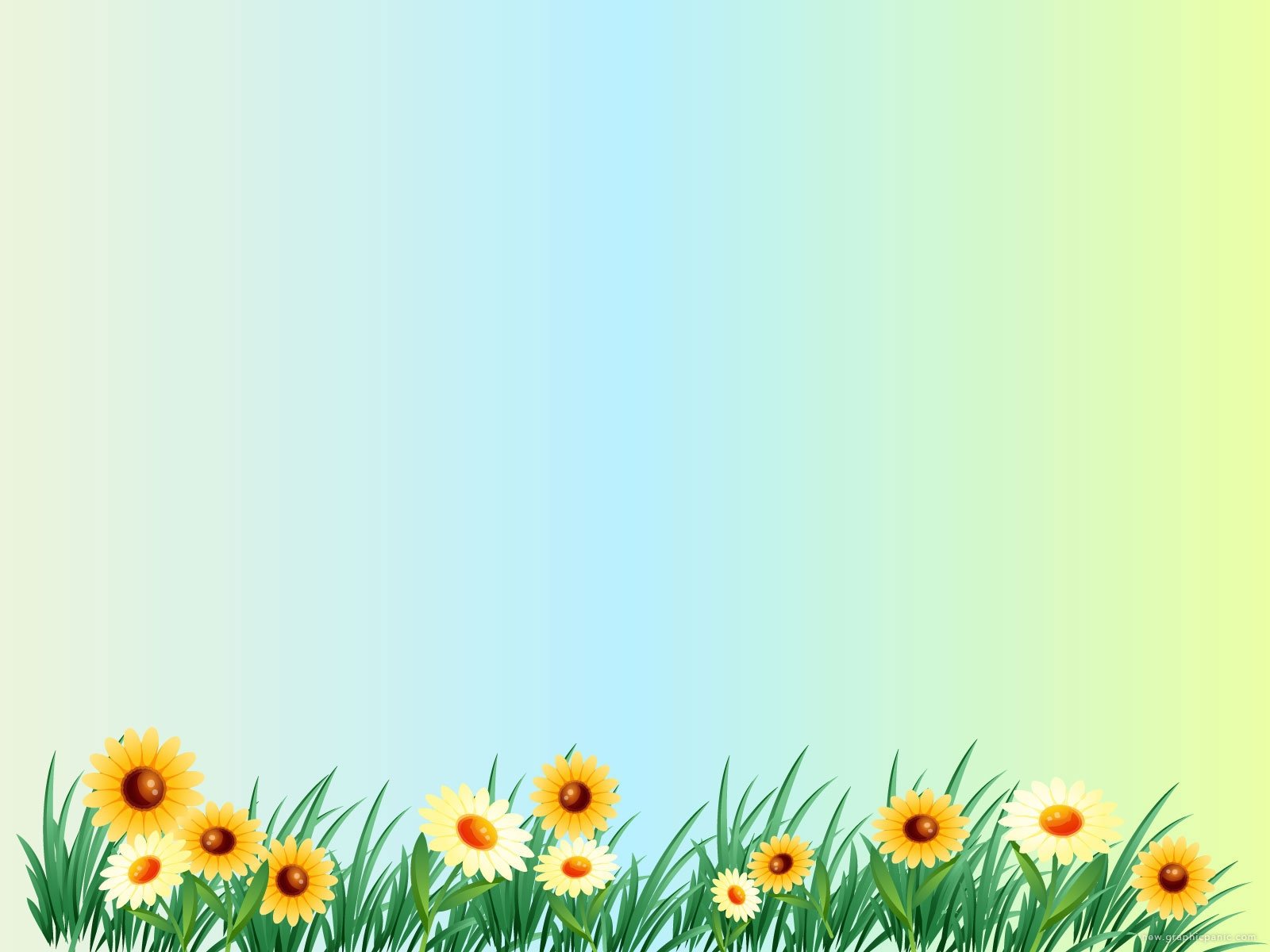 Занятие 
на развитие грамматического строя речи
для детей дошкольного возраста 
на тему «Домашние птицы»
Подготовила: 
учитель-дефектолог
 1 кв. категории 
Конакова В.В.
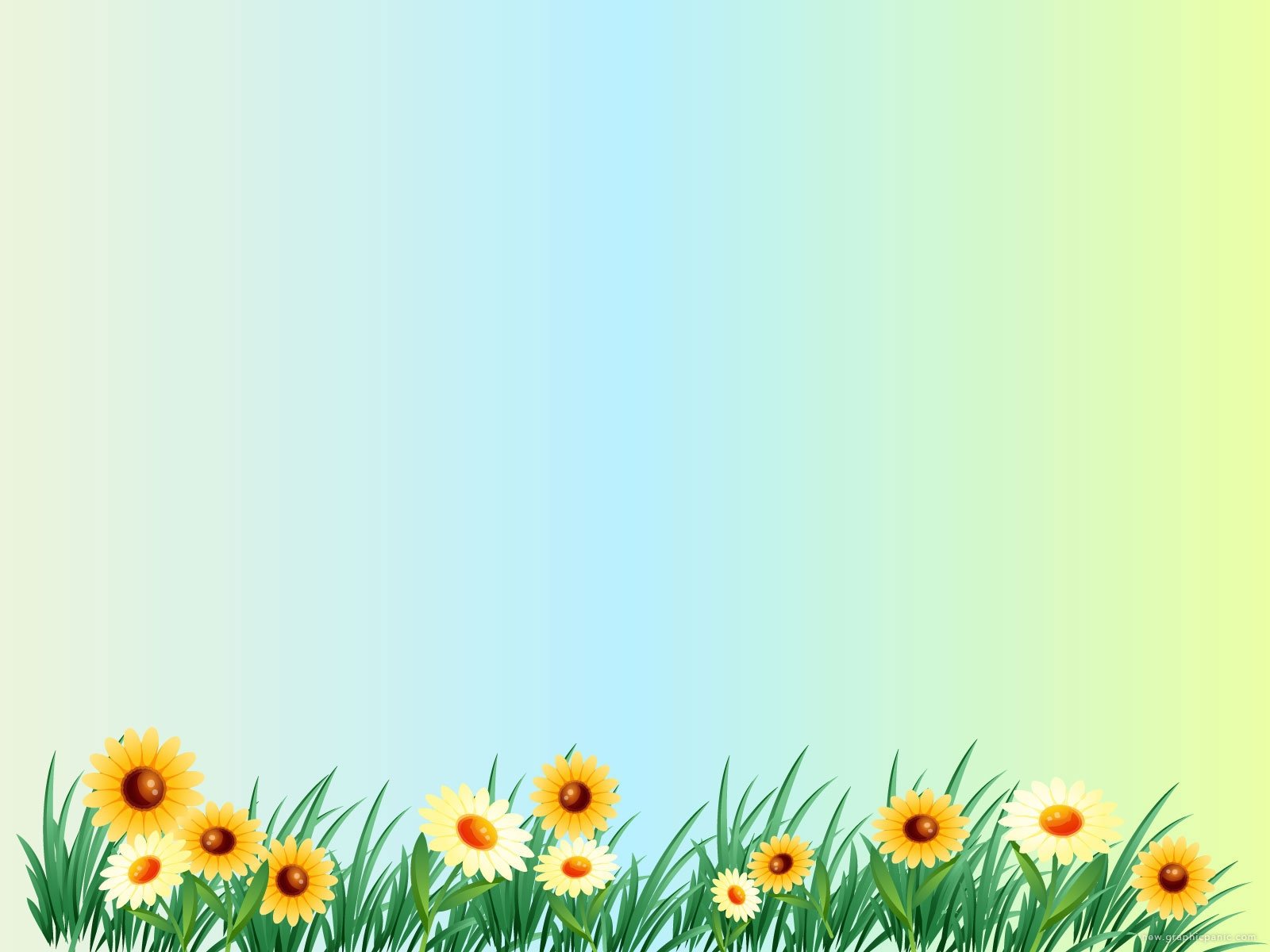 Дидактическая игра «Кого сколько?»
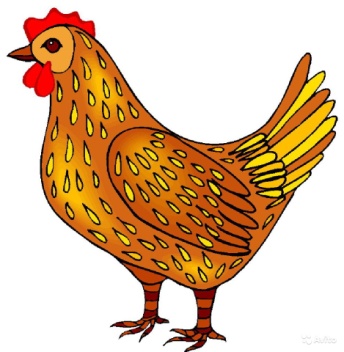 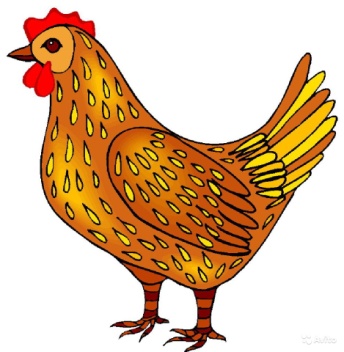 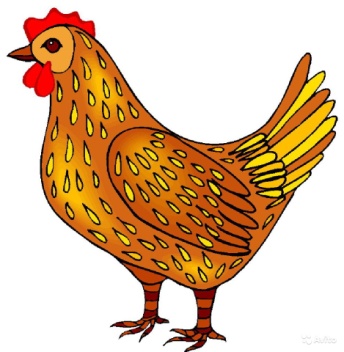 Две курицы
Одна курица
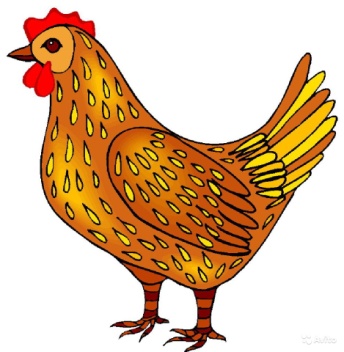 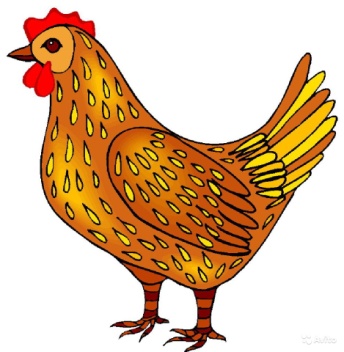 Пять куриц
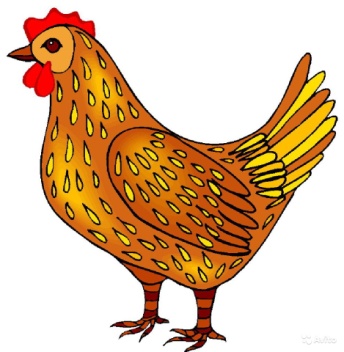 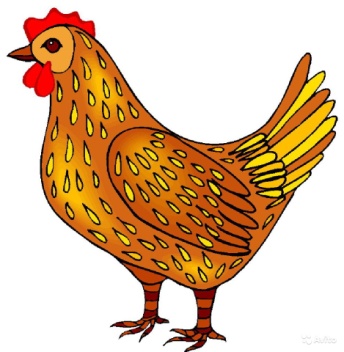 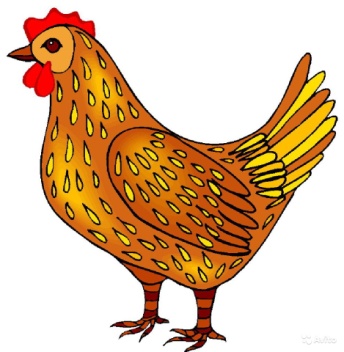 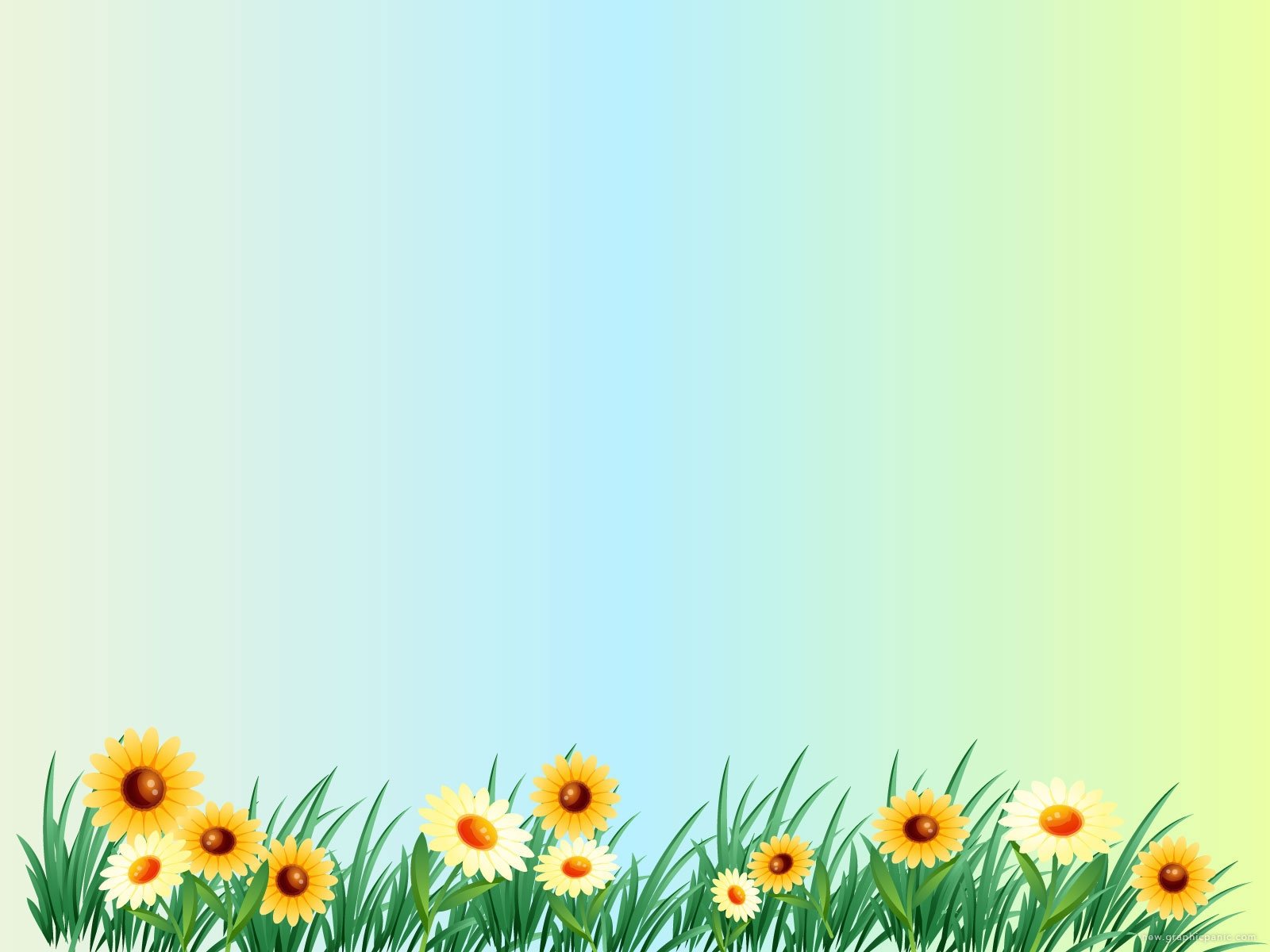 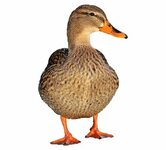 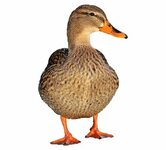 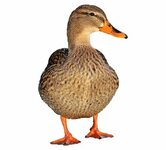 Две  утки
Одна утка
Пять уток
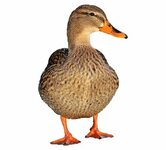 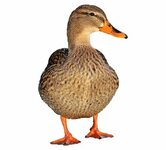 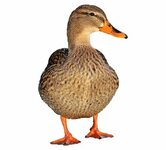 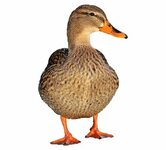 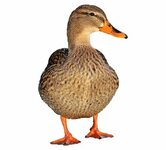 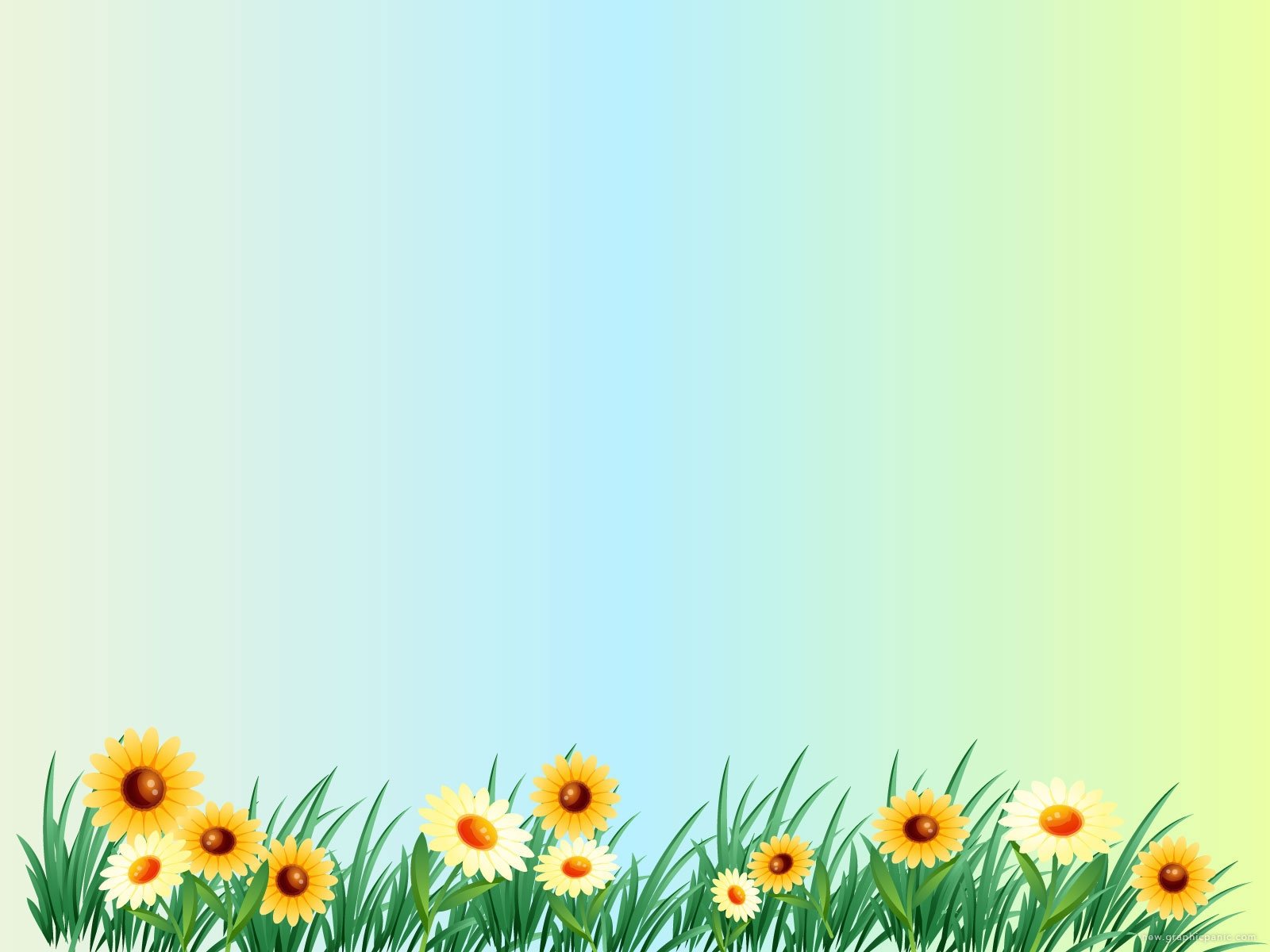 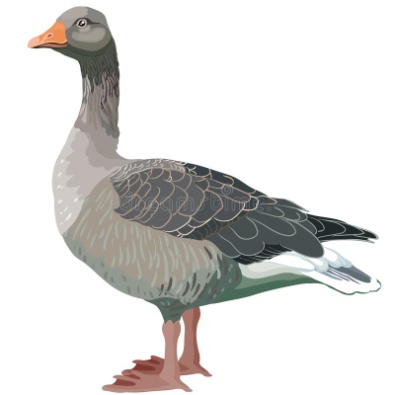 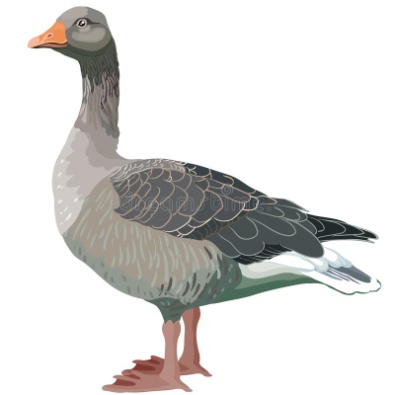 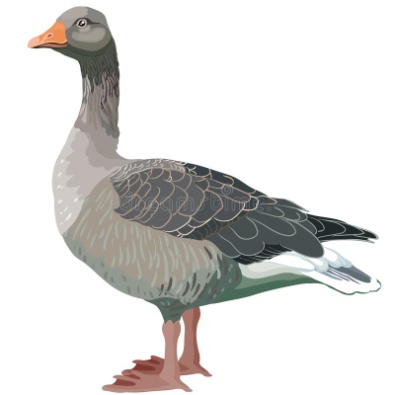 Один гусь
Два  гуся
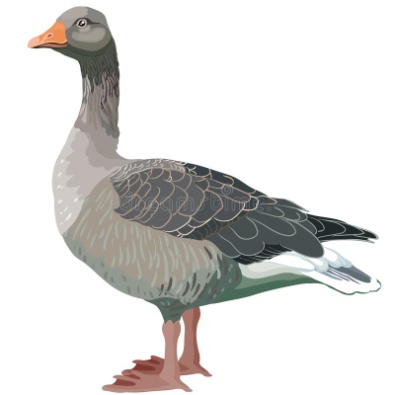 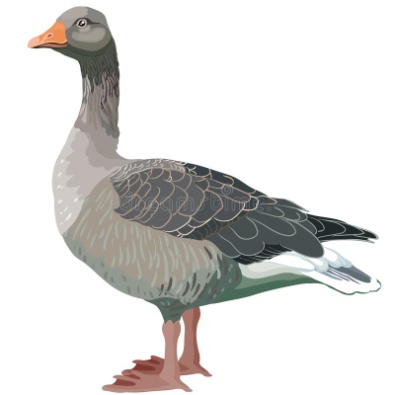 Пять  гусей
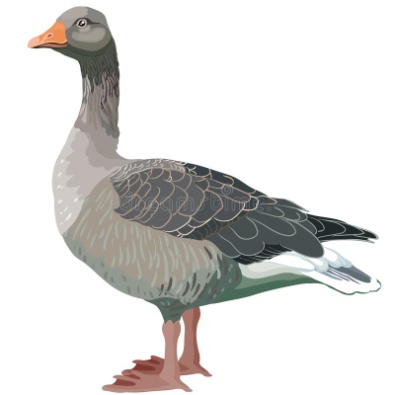 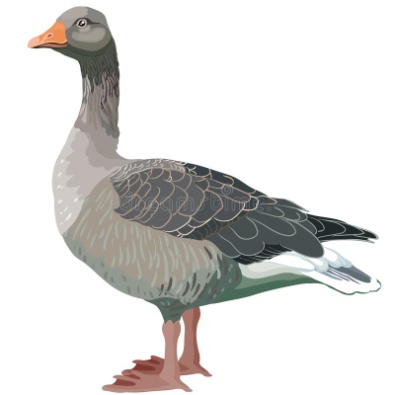 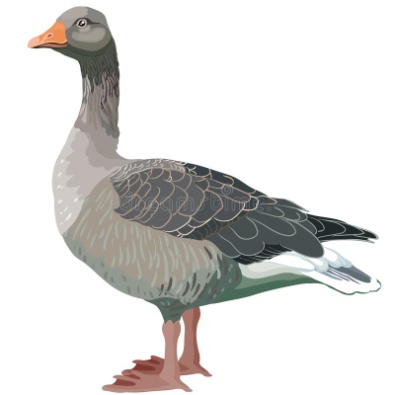 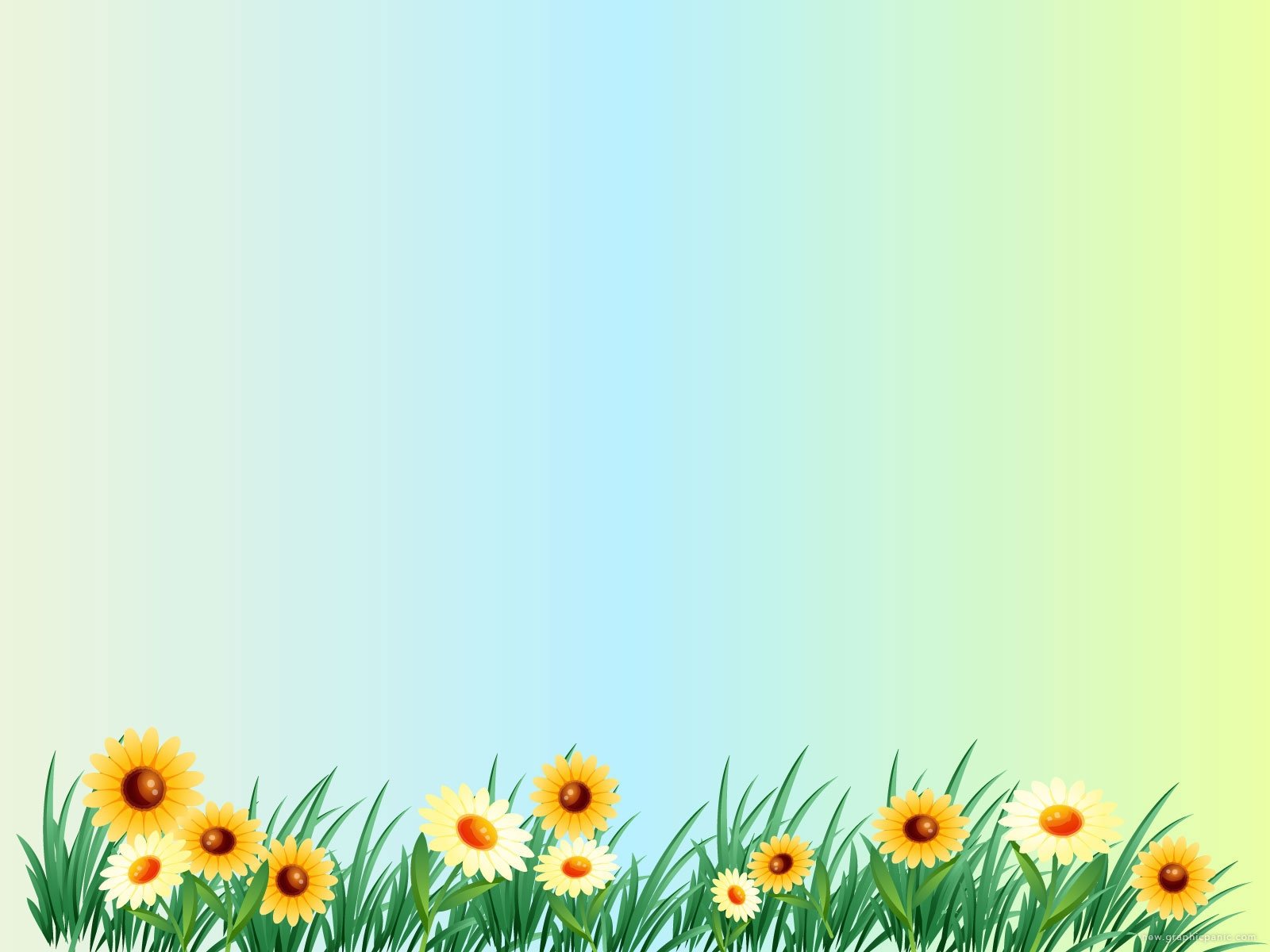 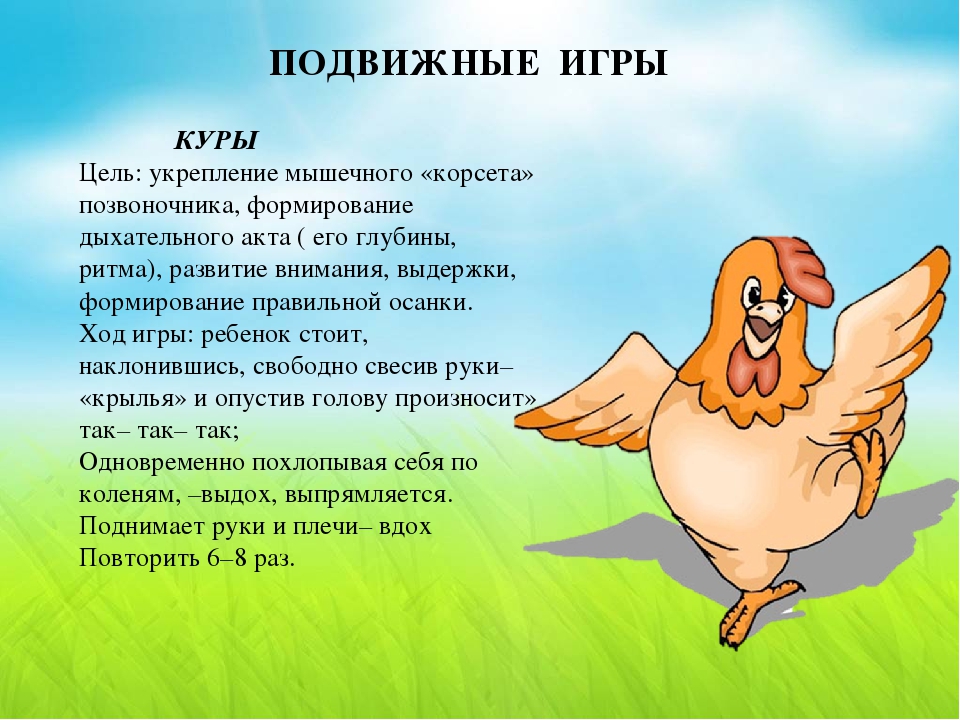 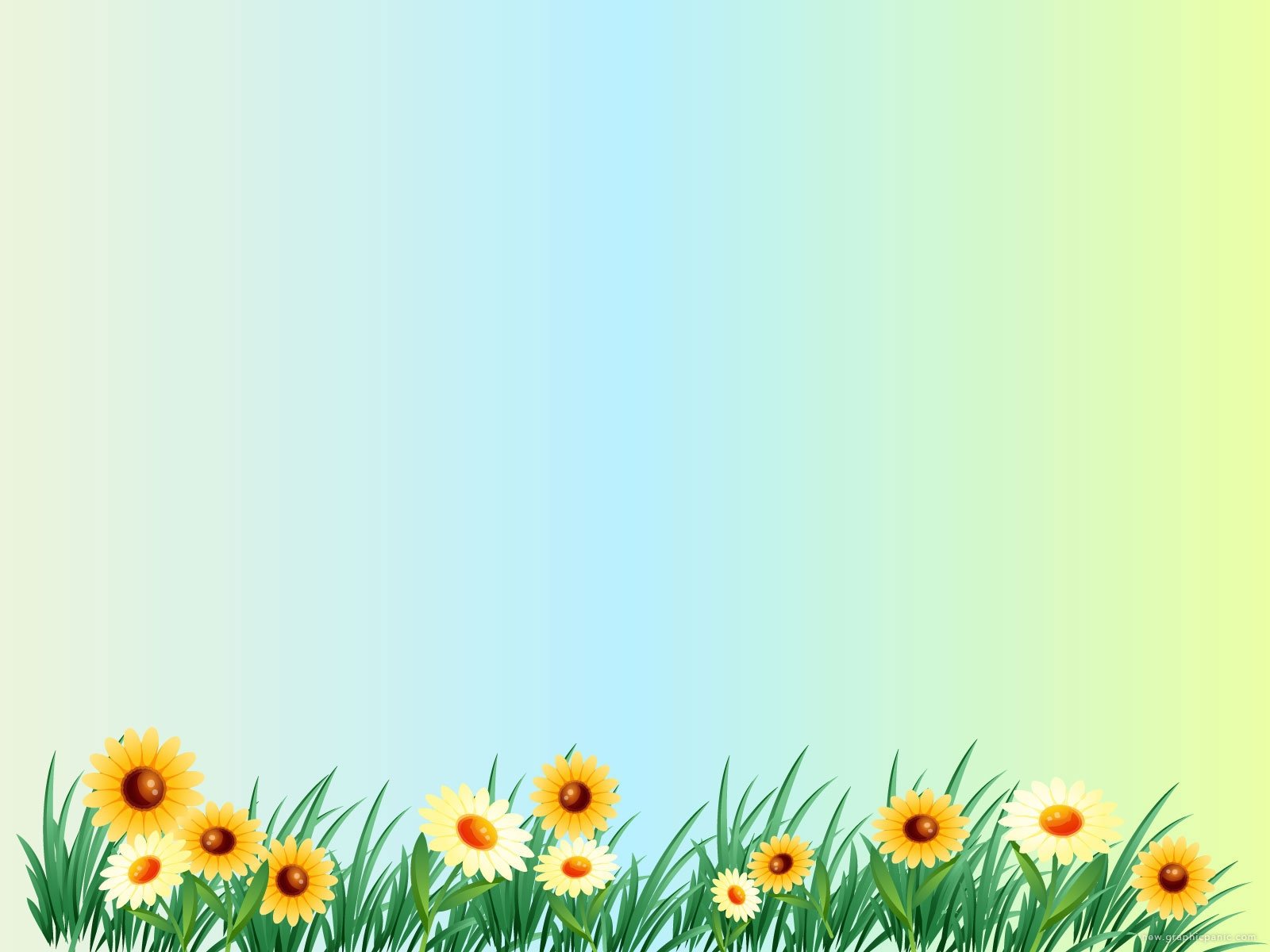 «Скажи наоборот»
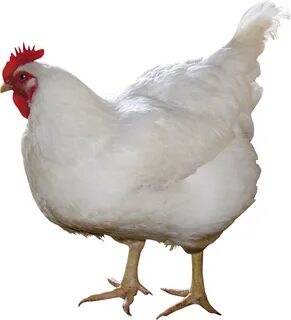 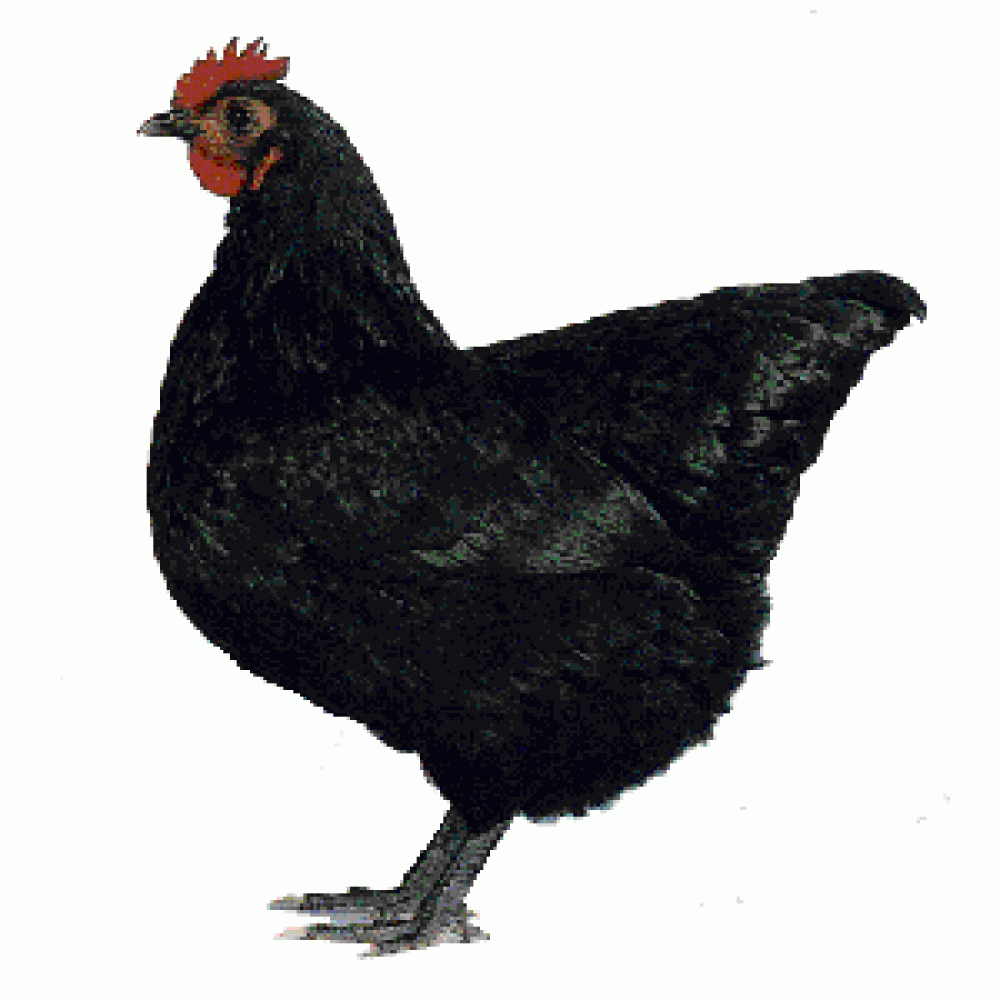 Курица белая
Курица черная
Хвост короткий
Хвост длинный
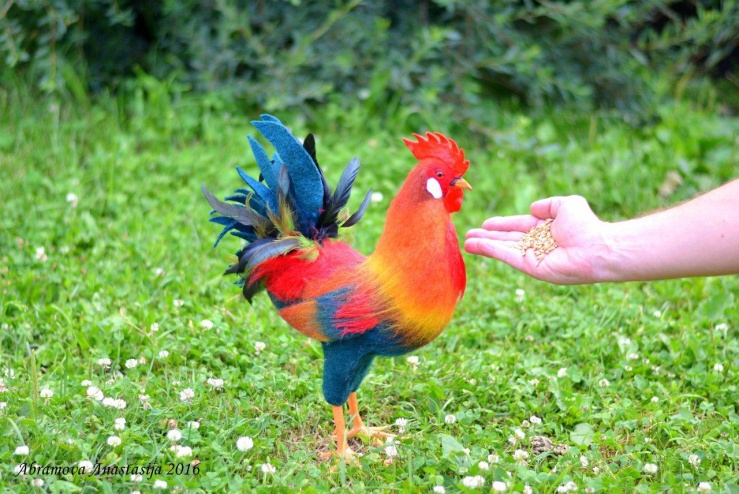 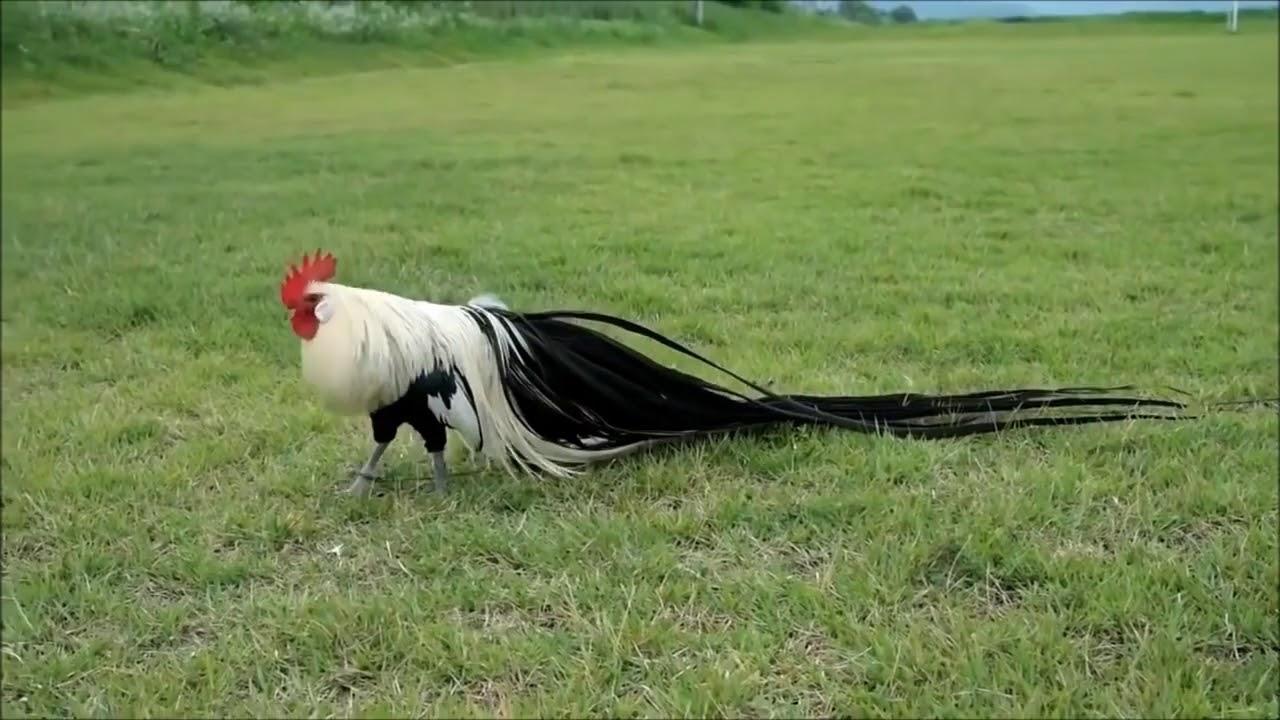 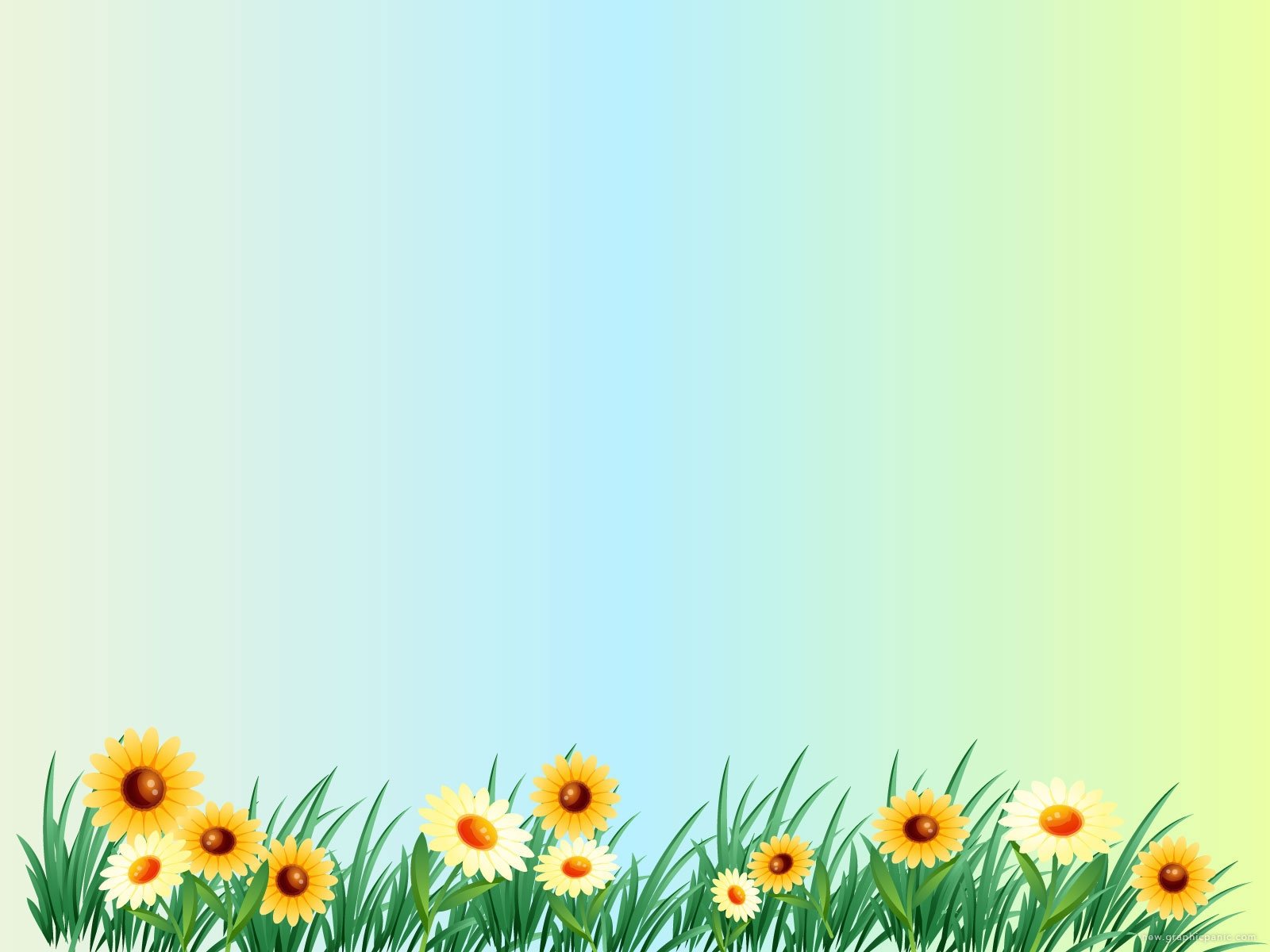 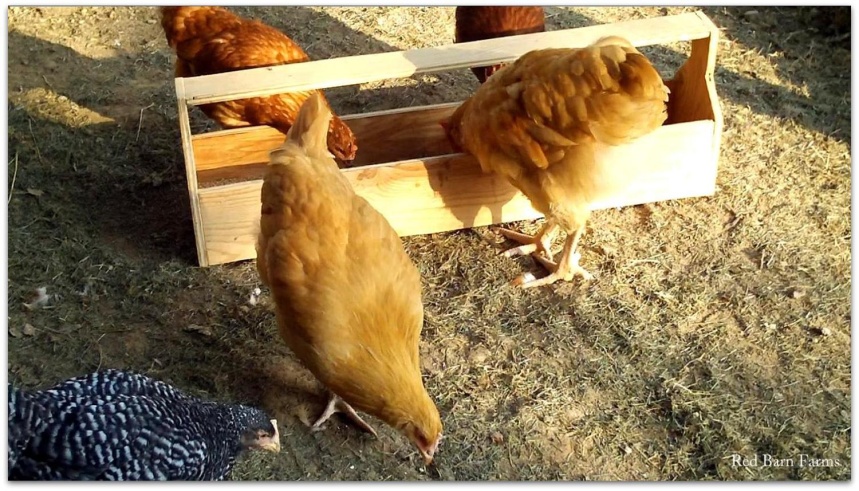 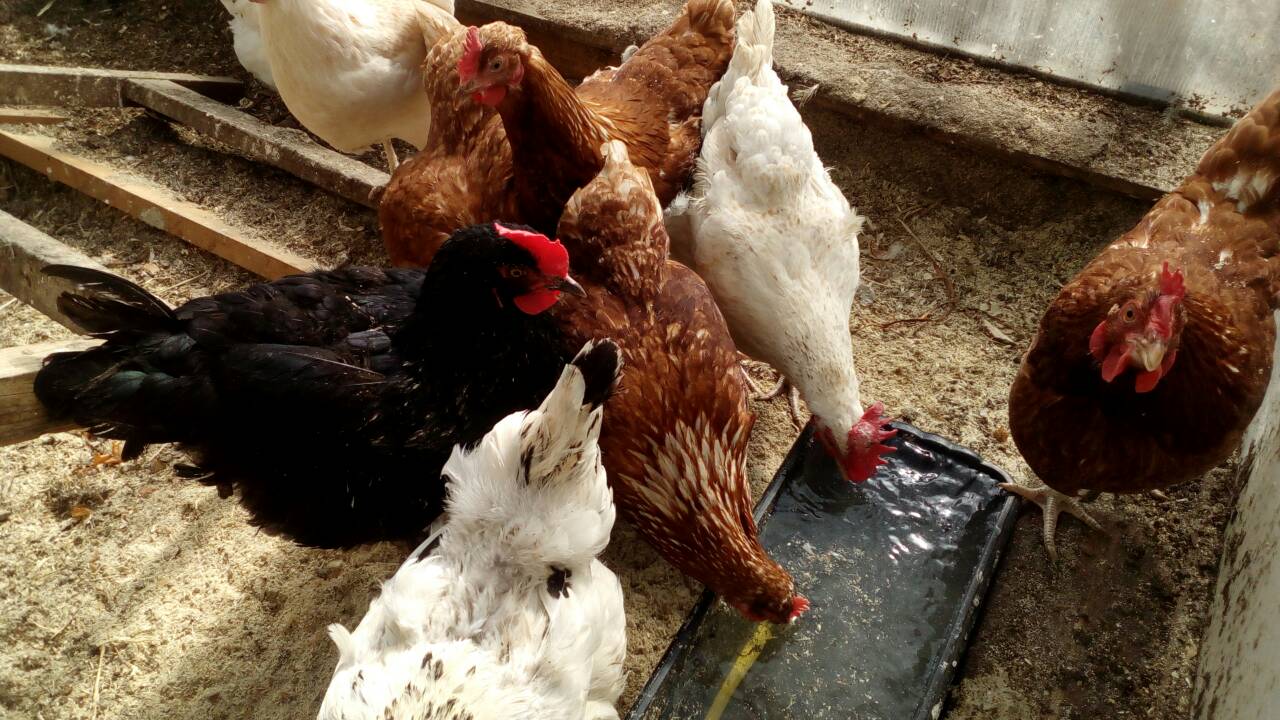 Кормушка новая
Кормушка старая
Петух тяжелый
Цыпленок лёгкий
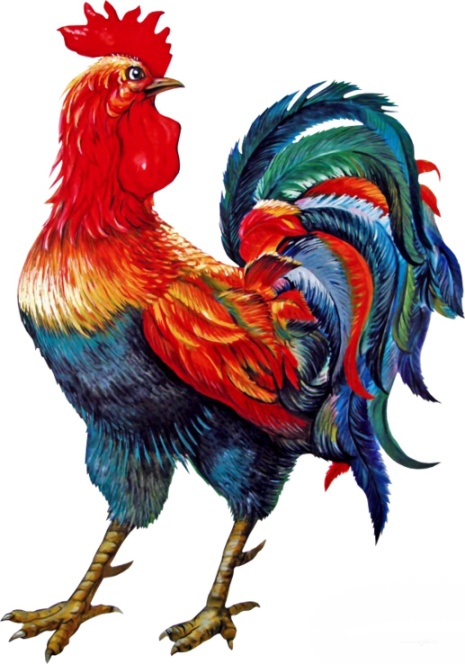 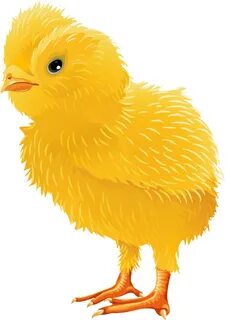 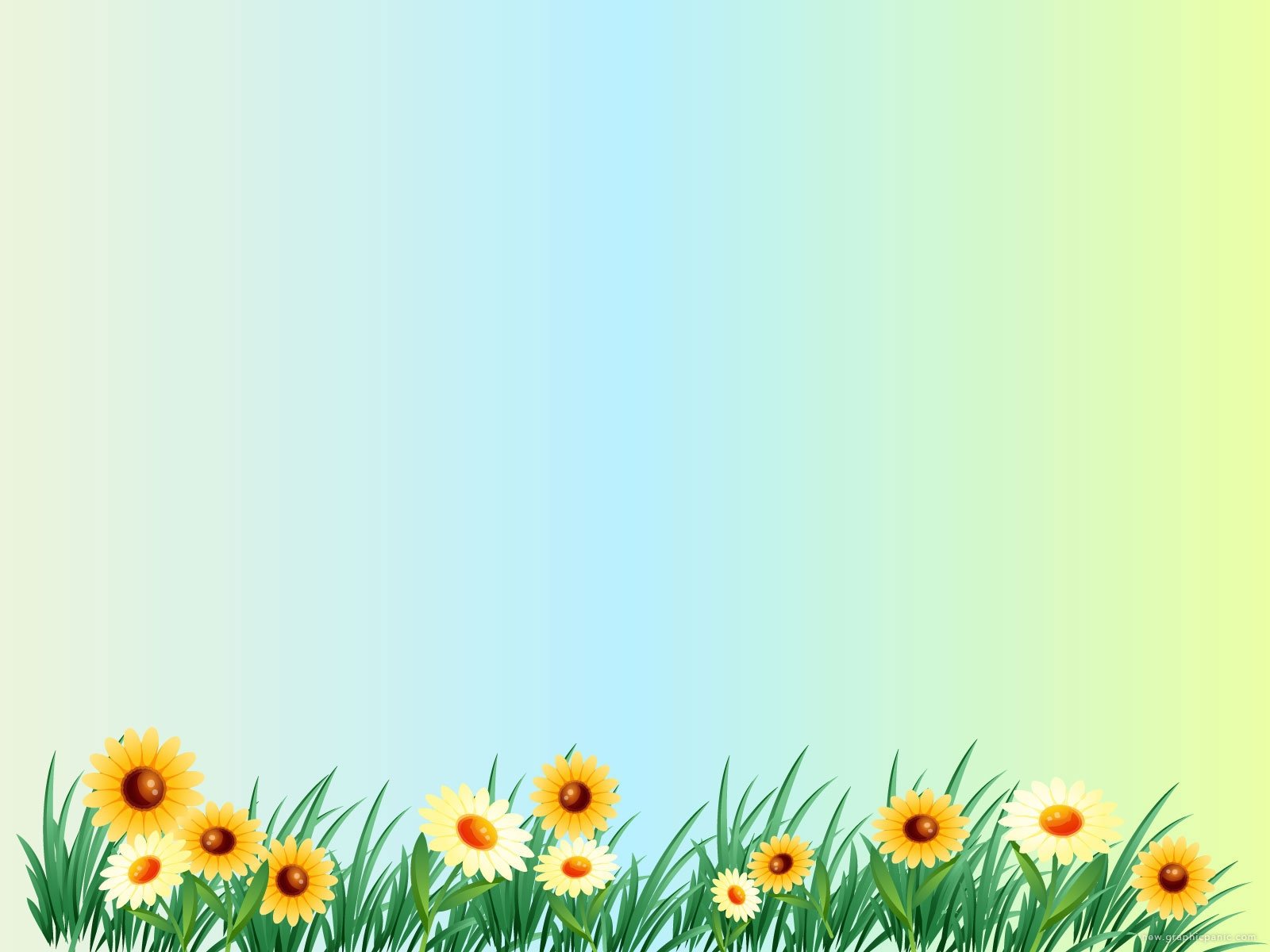 Игра «Измени слово»
Я вижу курицу — я вижу... (куриц).
Я вижу петуха — я вижу... (петухов).
Я вижу гуся — я вижу... (гусей).
Я вижу утку — я вижу... (уток).
Я вижу индюка— я вижу... (индюков).
Я вижу яйцо— я вижу... (яйца).
Я кормлю уток... (булкой).
Я ухаживаю за... (цыплятами).
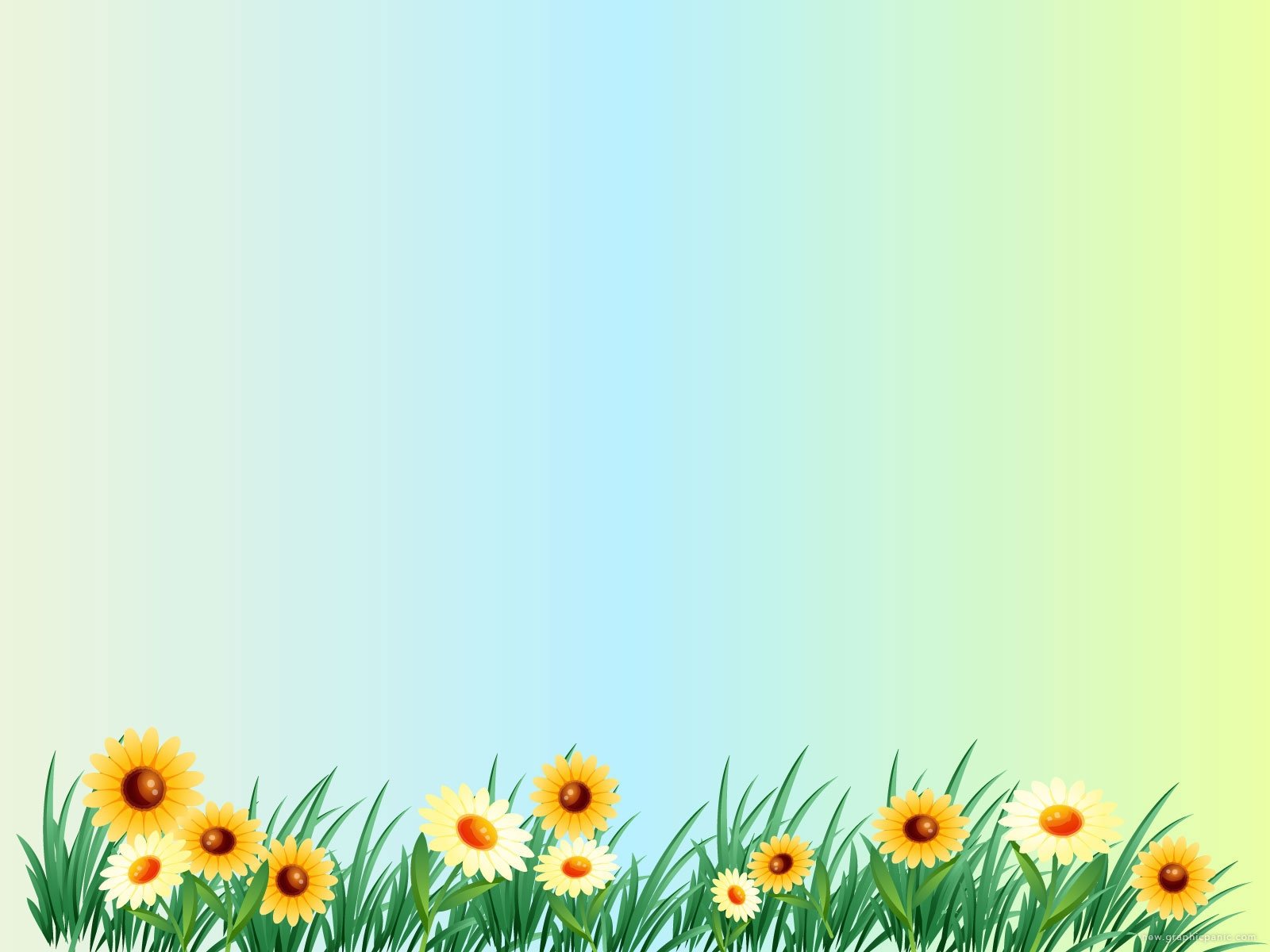 Ребята, вы молодцы!